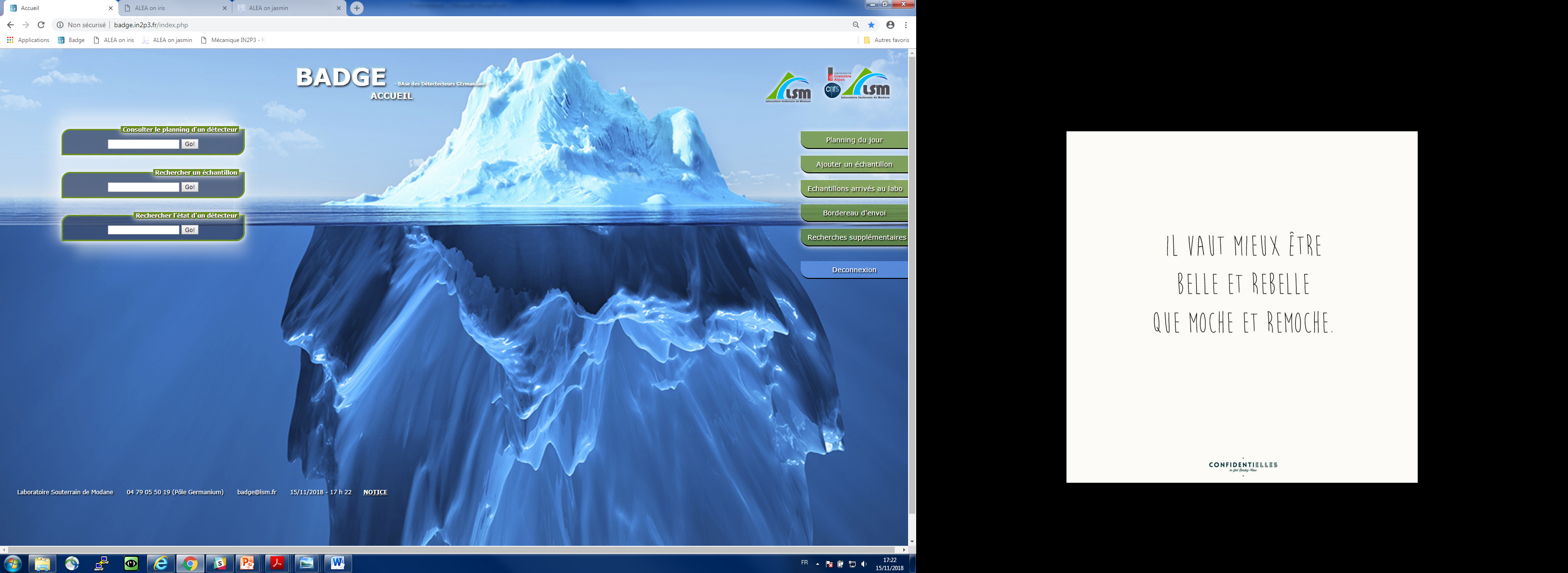 Good PracticesConcerning Samples
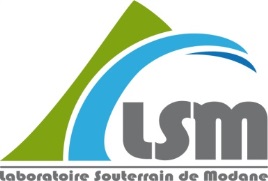 1
Sample measurement at LSM, it’s :
1000 Samples / year
21 Detectors in the lab 10 different representatives
Ge room’s reorganisation in progress
New LSM staff organisation
Underground entrance
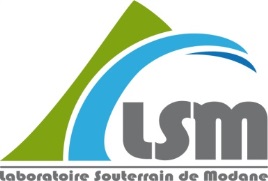 2
Samples numbering
Capital letters & underscores for space and dash

				→


  0O ? → 0=Ø   O=Θ  

				→
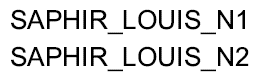 Saphir Louis - N1
Saphir Louis - N2
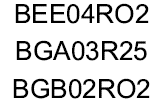 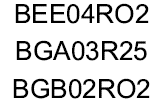 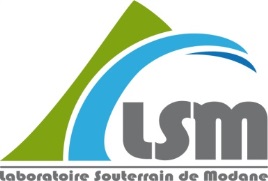 3
Packaging
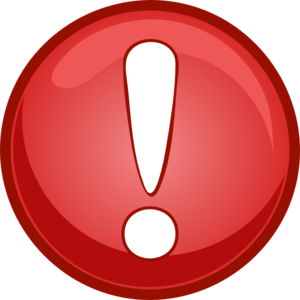 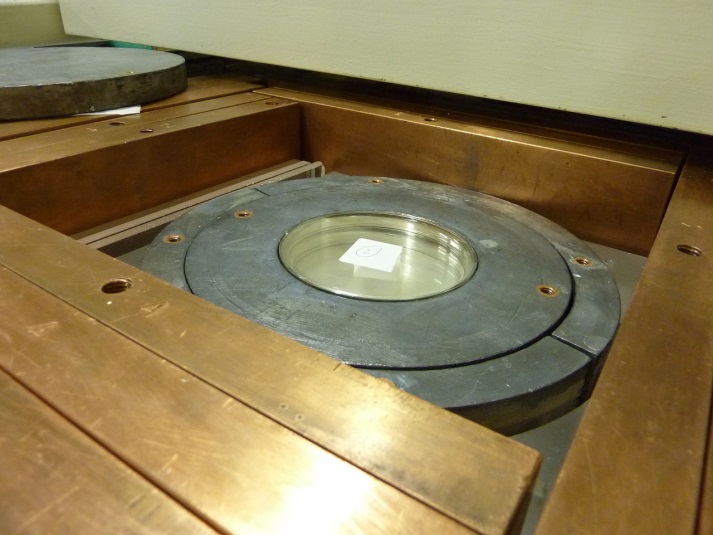 Use Petri boxes or tubes
    suitable for detector size
        No loose samples
	pls pack them individually  
 Close your samples Airtightly
       No liquids
       No corrosive glues
 Center your samples in the box
     Write observations into BadGe
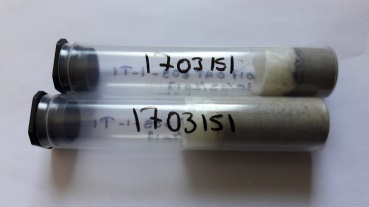 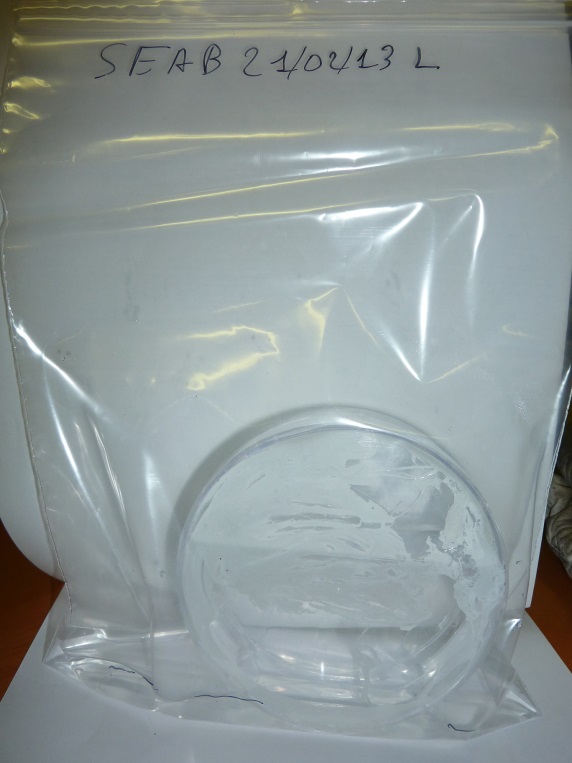 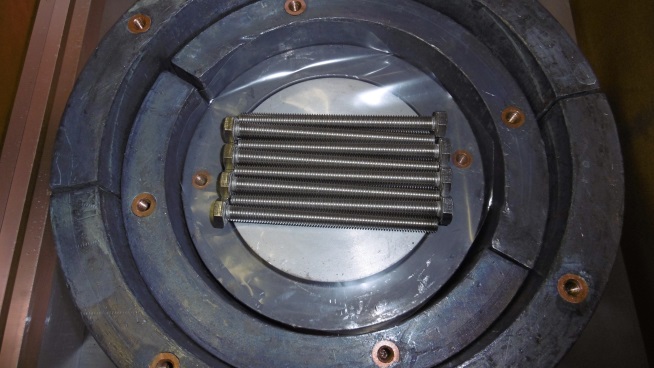 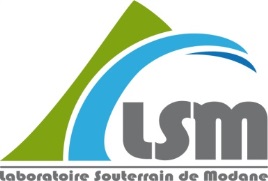 4
Delivery
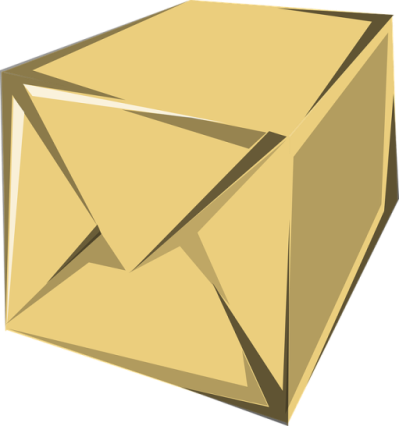 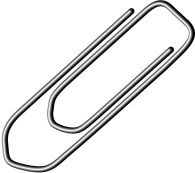 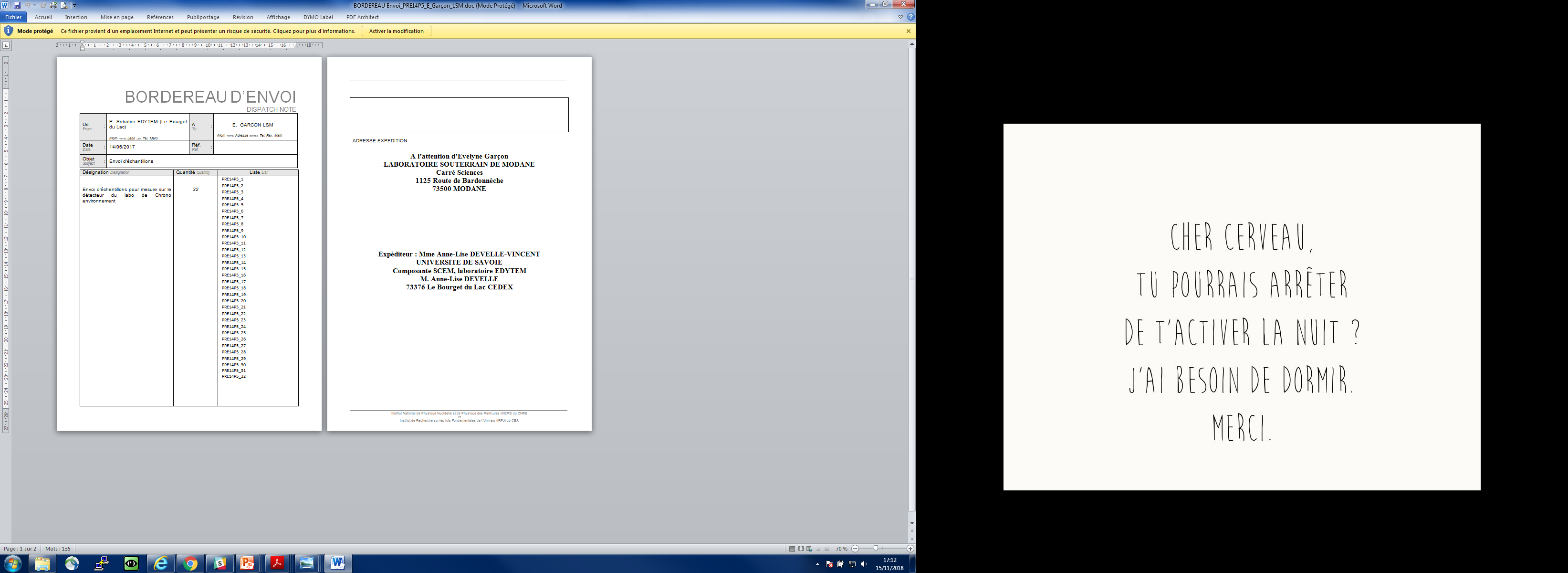 Send delivery notes

 Put samples into ascending order

 Send an email to badge@lsm.in2p3.fr
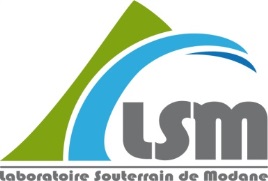 5
Samples follow ups
For every message : badge@lsm.in2p3.fr
Searches into BadGe
  Sample’s state
  Nitrogen filling record…
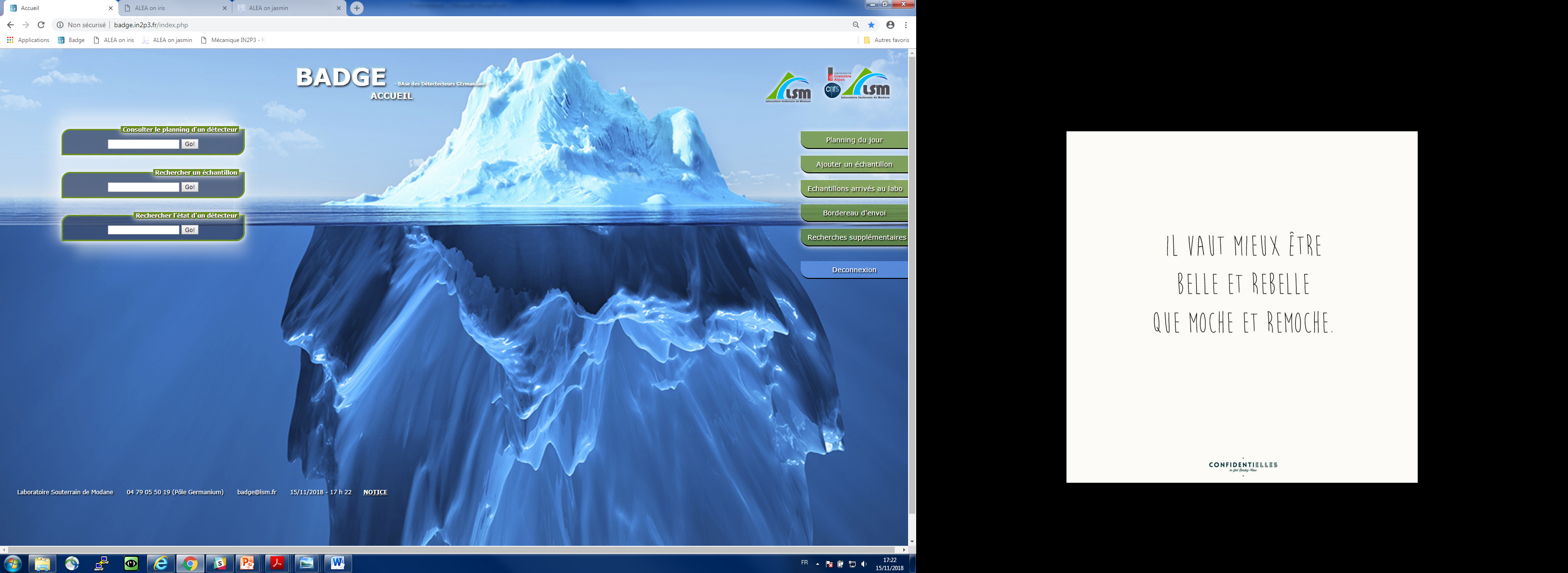 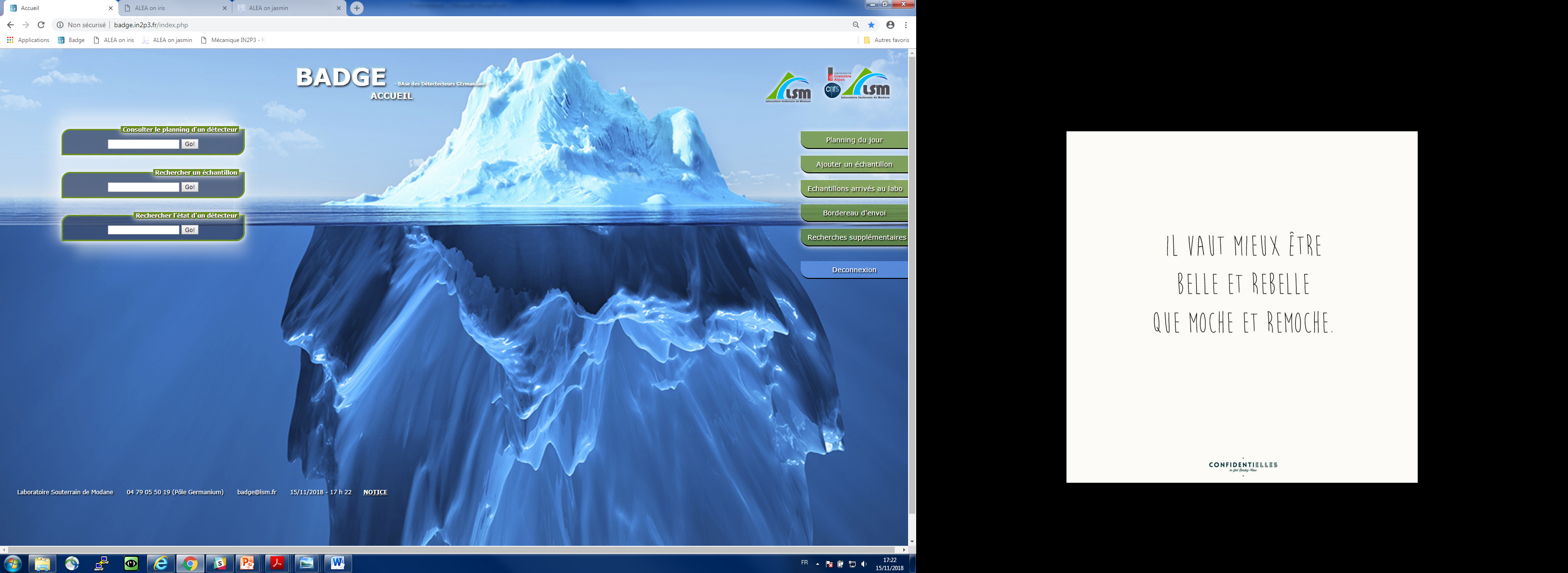 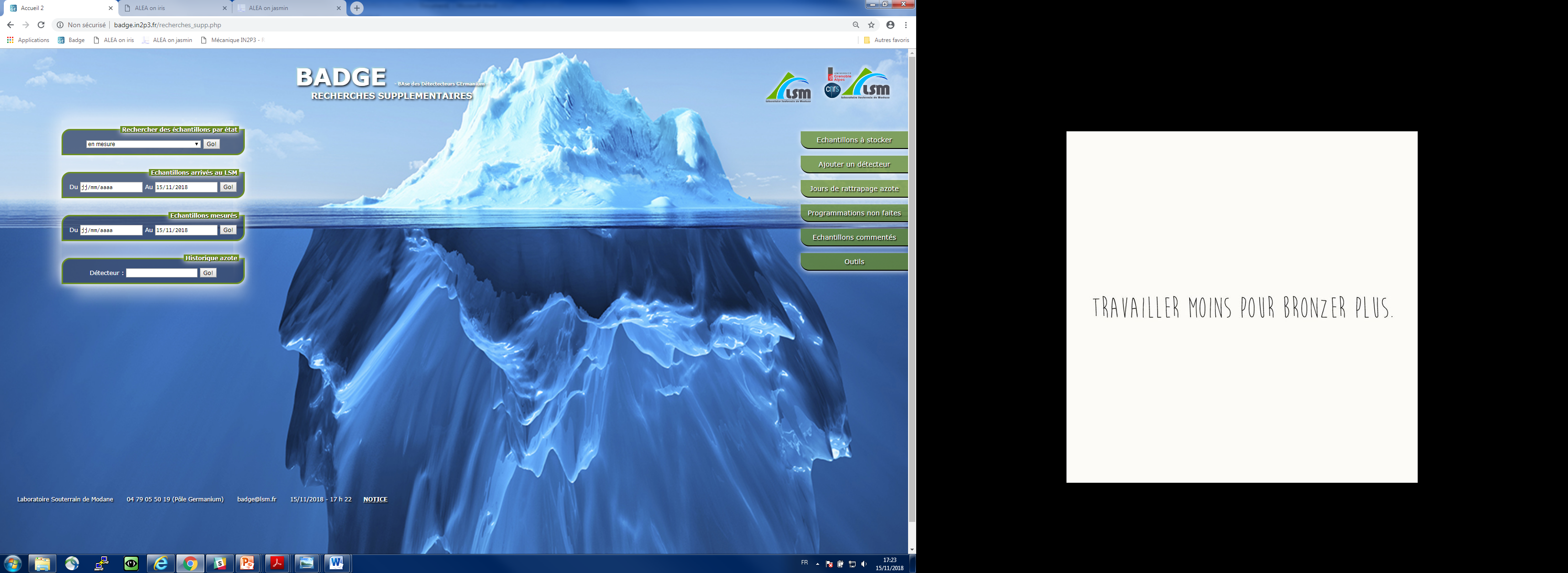 6
Measurement’s planning
Regularly checks
Respect samples names already written down into BadGe
3 possible programs:
						Sample
						Source
						Background
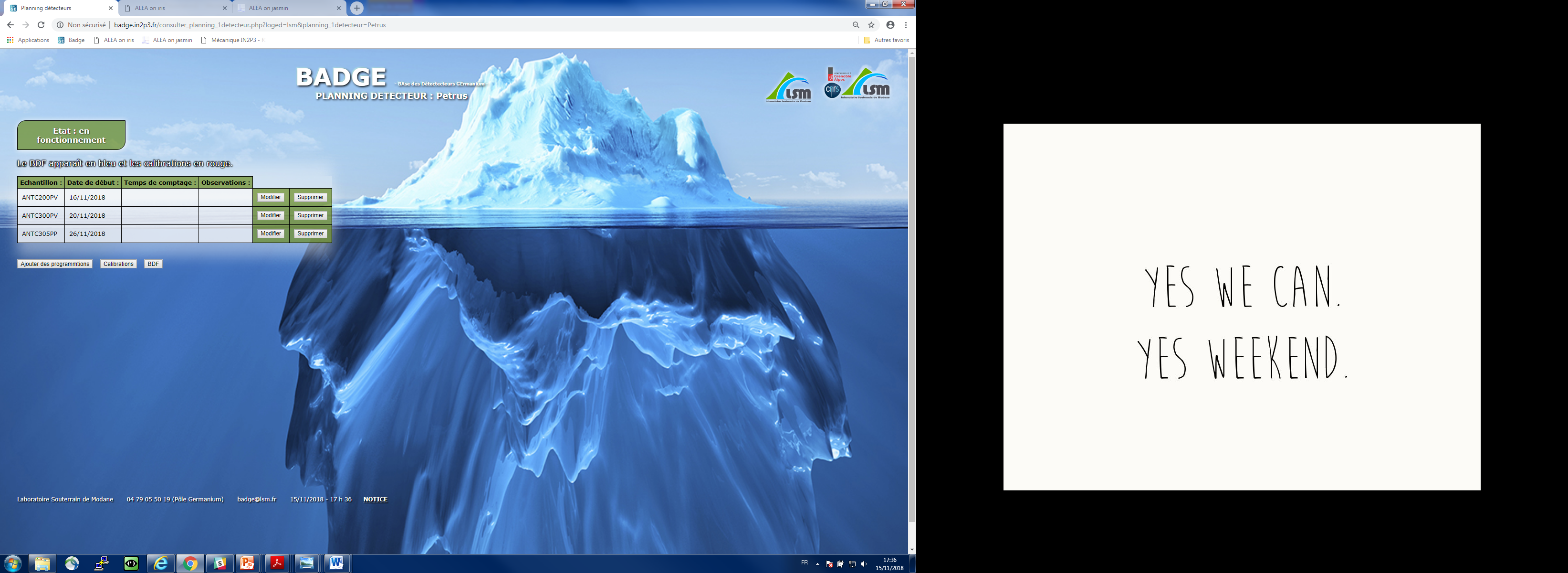 7
Measurement organisation
Organisation now only by owner
Proposal of organisation by carrot or any higher level order
Storage in boxes
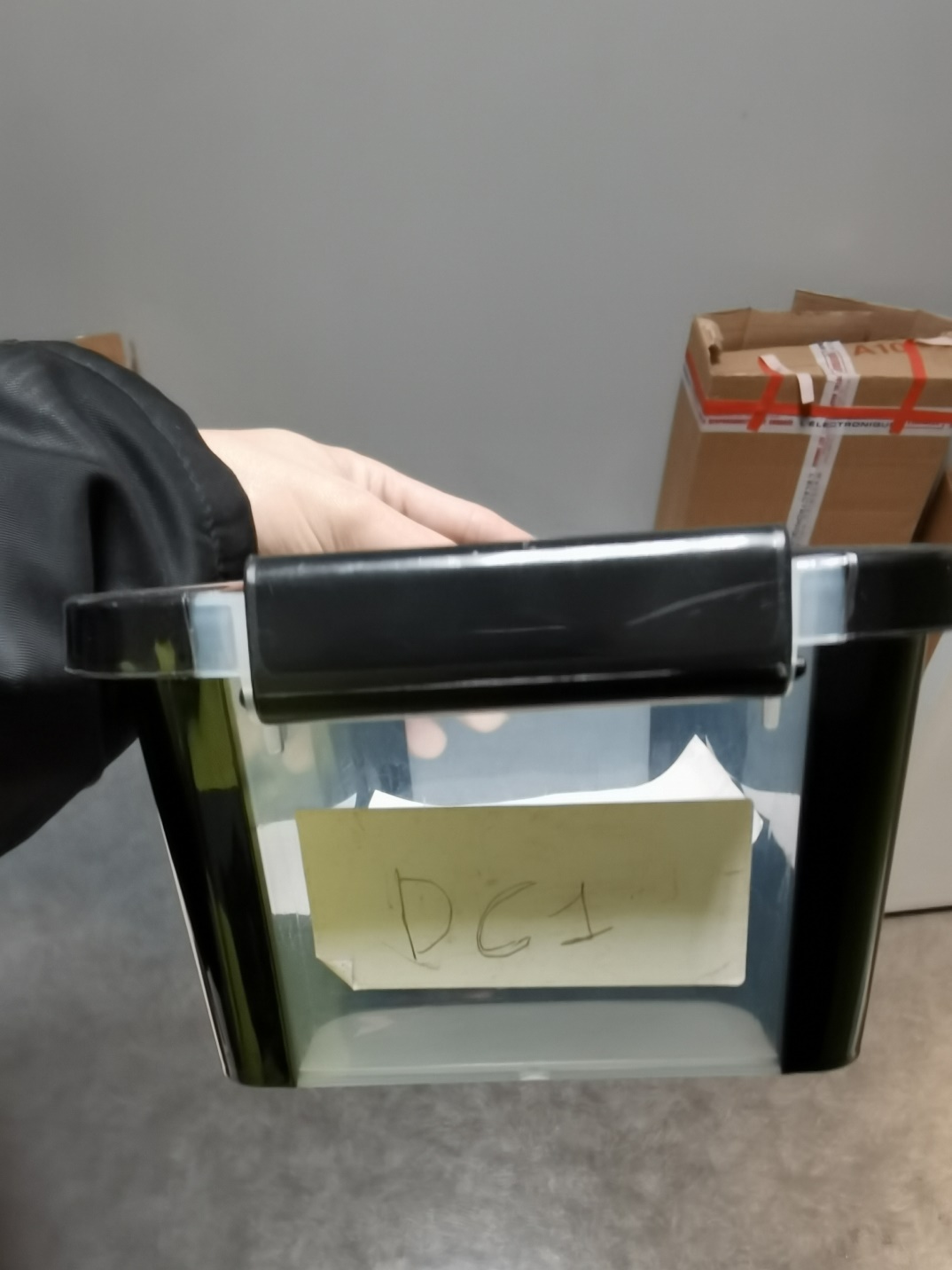 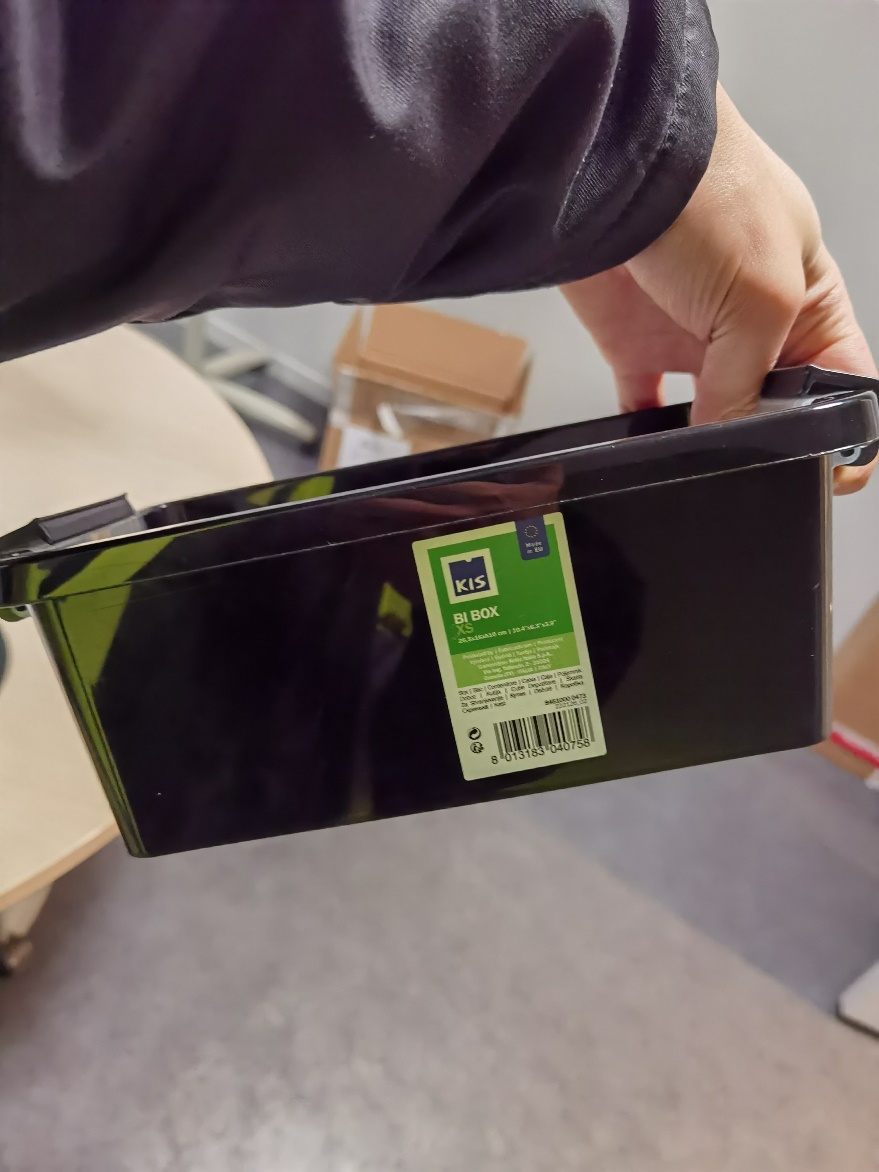 8
Shipment
Organisation of regular shipment 
Difficulties should be solved
At a number of carrot , at fixed time…
9
LSM storage
The main Ge room is full, so :
 Don’t send too much samples in advance
 Think about asking sample returns as soon as possible after measurements
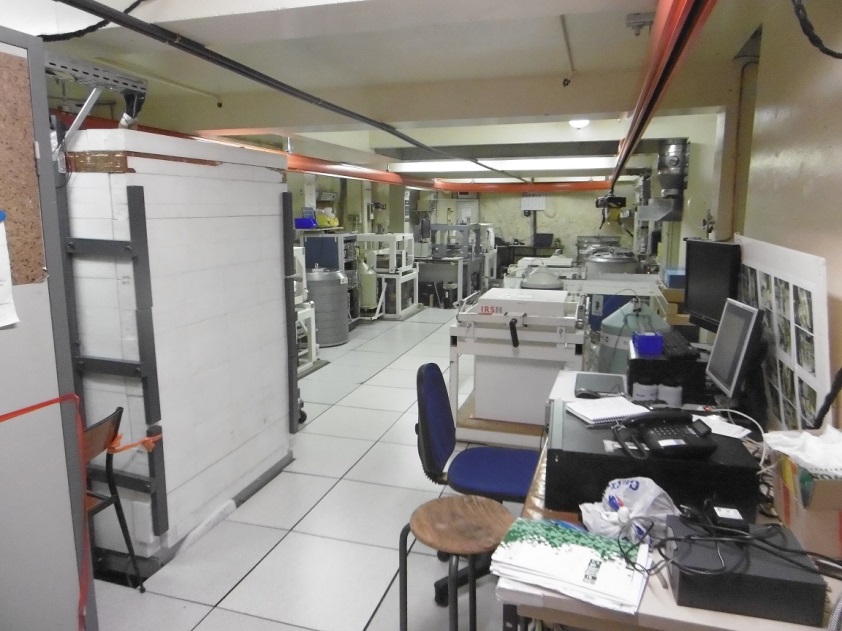 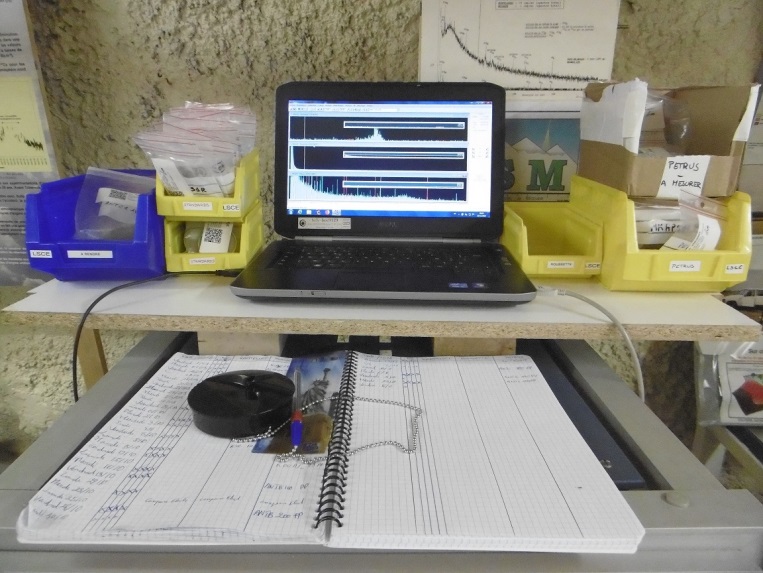 10
Anticipate
Radioactive sources needs
LSM attendances
Germanium movings to PARTAGe
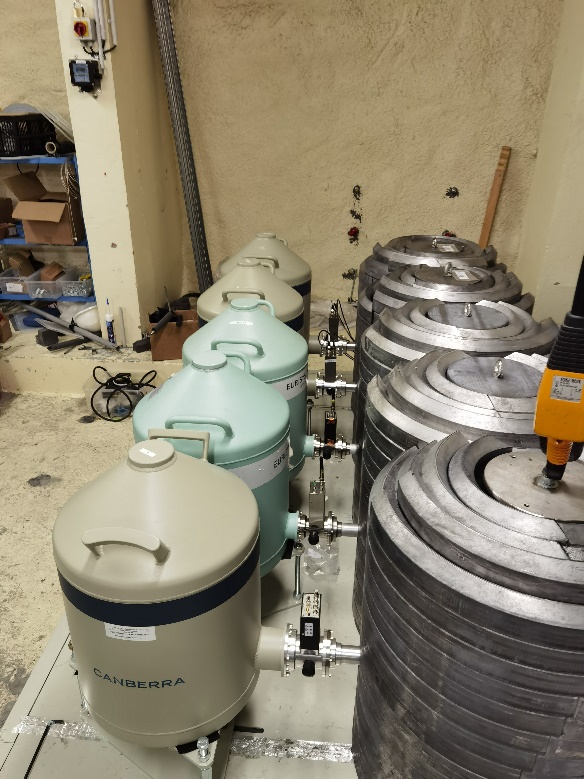 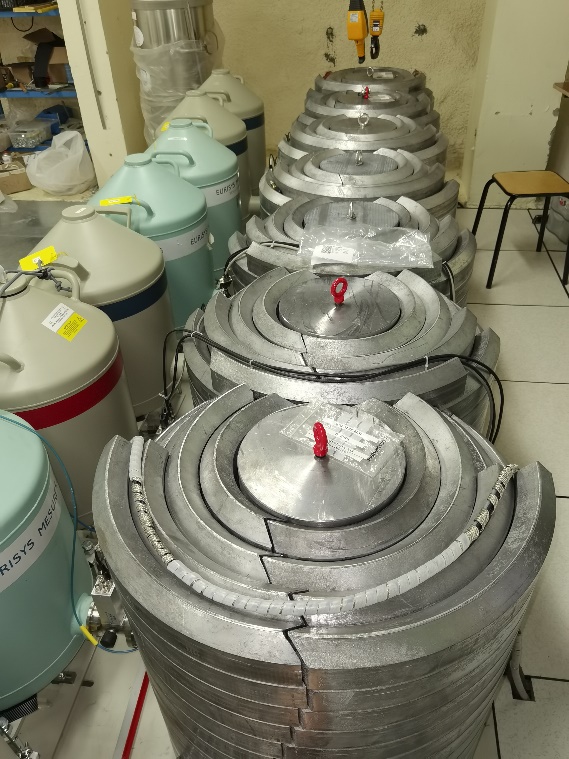 11
Conclusion
Organisation of the sample to be improved
Organisation of shipments to be improved or rethink
PARTAGe is growing slowly but steadily
End of COVID years I hope will accelerate everything
12